Math for Division 2
November 13, 12:30 – 3:30
3
6
1
The blue numbers are triangular numbers. The purple numbers are square numbers.
 
Extend both patterns. 

Find similarities and relationships between the sets of numbers and within each set of numbers.
1
4
9
[Speaker Notes: Extension questions  when a group finds a similarity, or a connection, 
	first ask them why the relationship exists, 
	then have them represent it or draw it out so “we can easily explain it later.”]
A problem
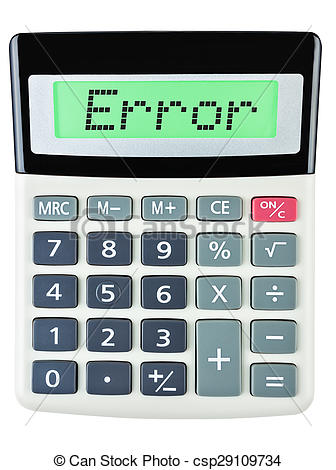 [Speaker Notes: Start with a simple division problem  8 / 2. Put it in your calc. Tell me what it means. 
Go lower  3 / 1  same thing
2 / 0  enter it in, what happens?
Look at google calculator. 
Task: Explain why you can’t do this.]
Problem debrief
Extensions
Planning
Questioning during the lesson
What is the teacher doing/looking for/assessing
Open with a  problem
In a typical math class, the lesson begins with the teacher teaching. What are some advantages of diving right in to a problem?
[Speaker Notes: If we deliver first, the students will merely use the strategy we just taught to figure out the]
Vertical Surfaces
What are some of the reasons we might opt for vertical surfaces over paper?
Random Groups
What are some of the reasons we might opt for random groups over chosen groups or individual work?

Three is a good number for problem solving. When might partners work better?
break
Another Problem
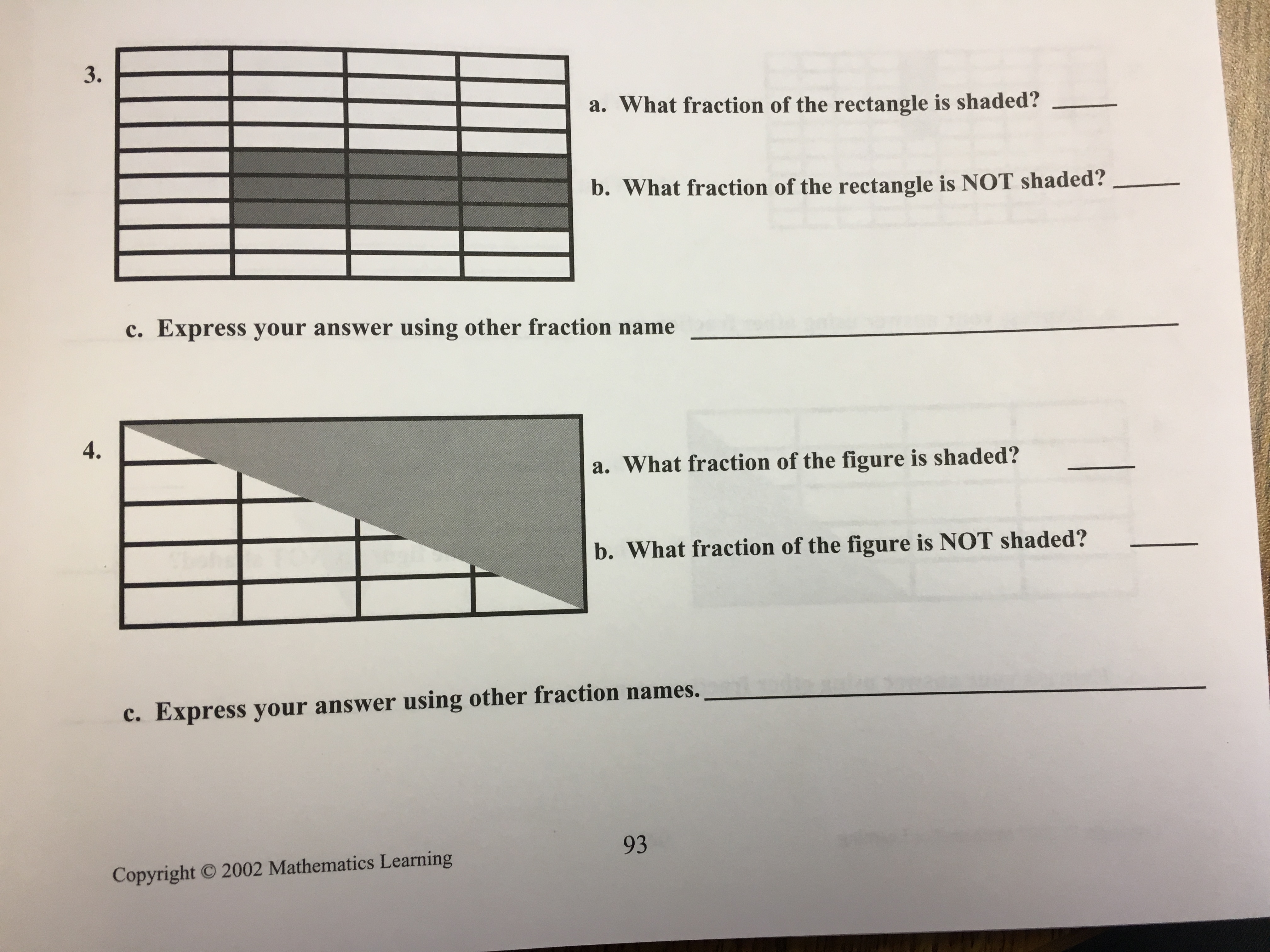 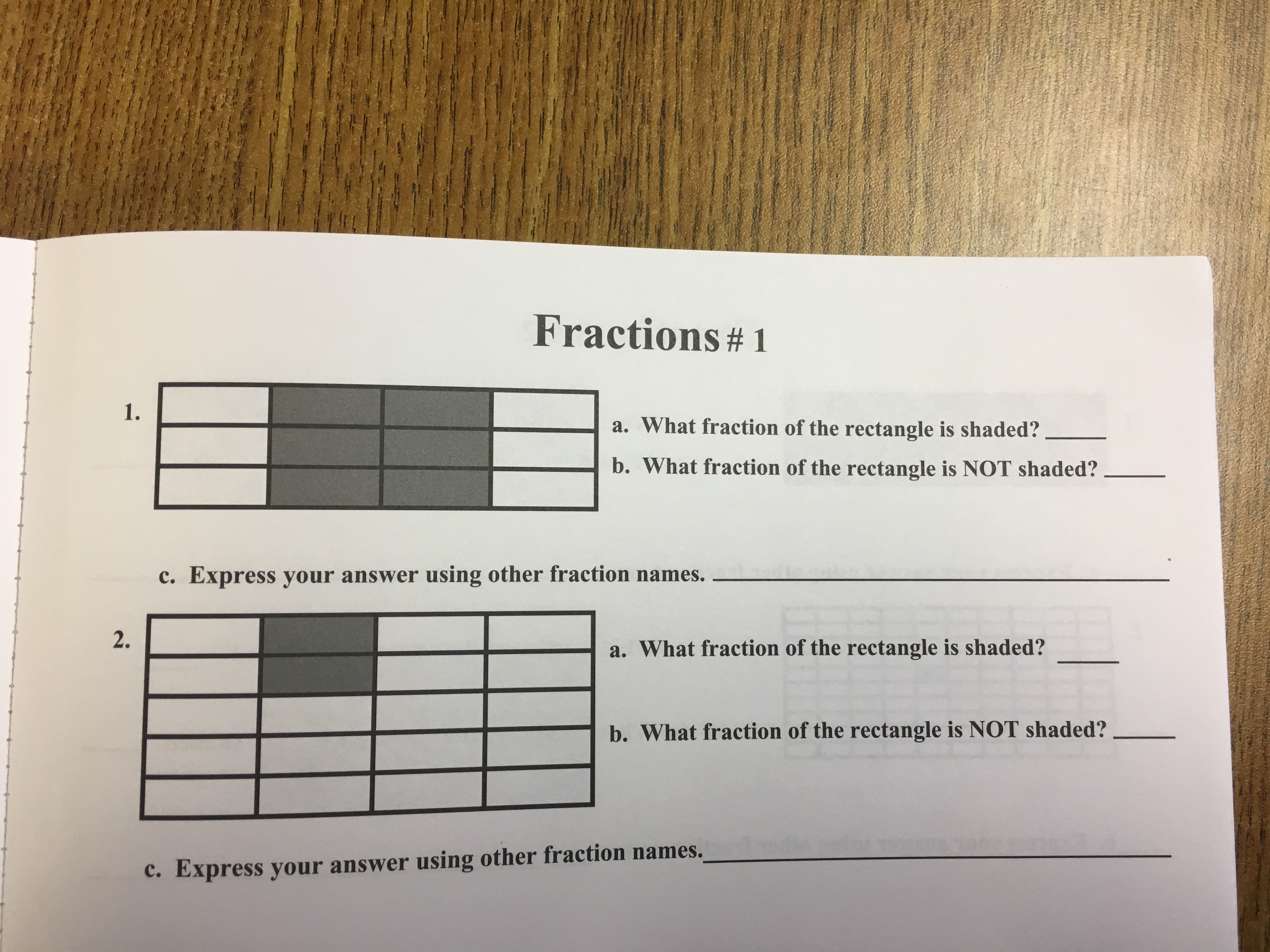 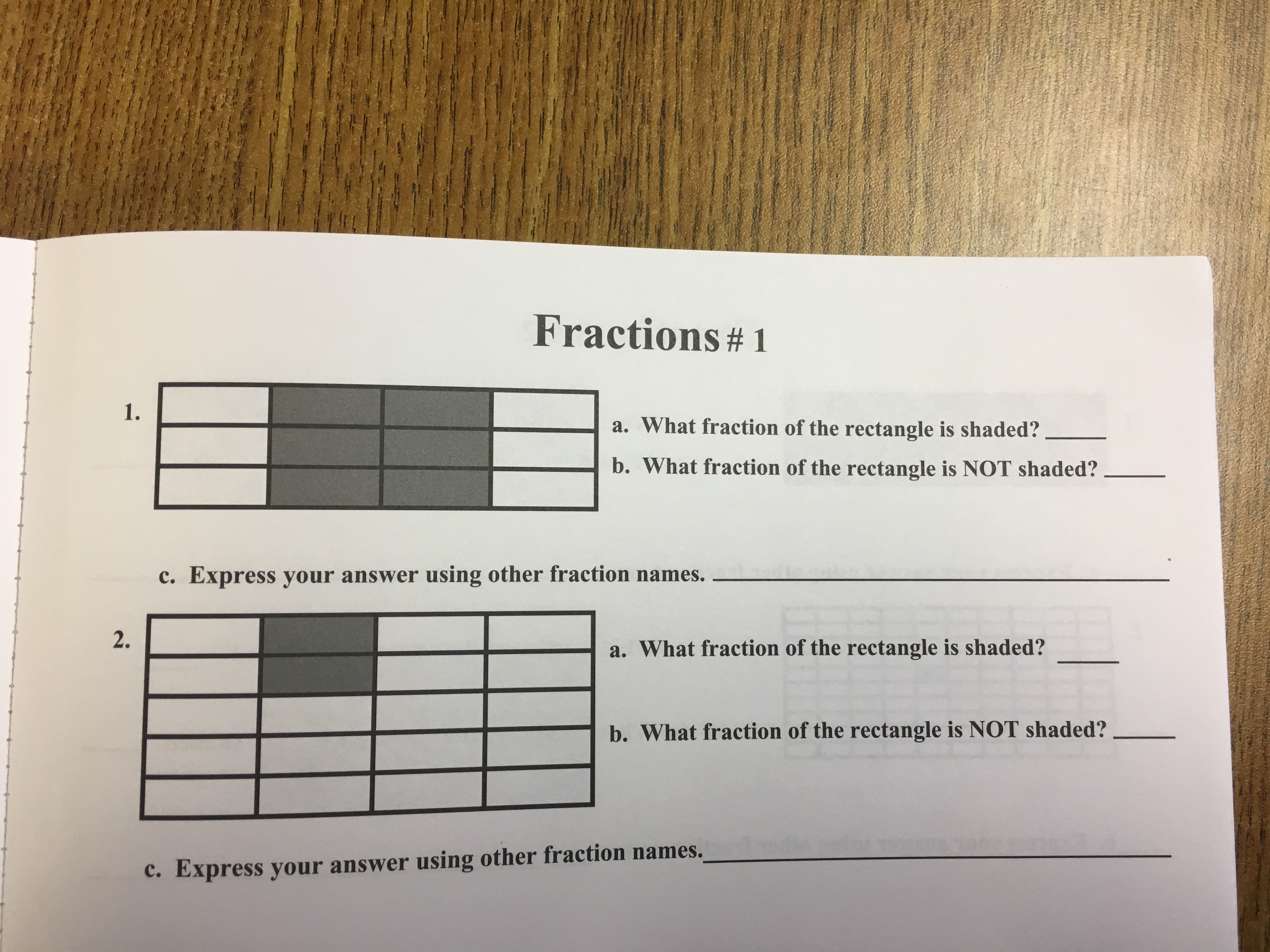 Resources
Where do we get all these Math problems?

Anywhere! A good problem can come from anywhere. 
Textbooks
Math resources in your school
Super source book
Developing Math Fluency + Coming to Know Number
Perfectly Perilous Math
Jayden’s Rescue
Number Devil
Let’s practice
A good problem becomes a great problem through your delivery
Fill in the boxes using each digit from 1 – 9 only once
x
÷
+